تقويم الوحدة الأولى
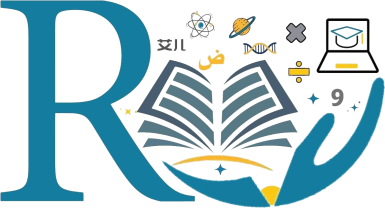 معلم المادة : عادل مسفر الشهري
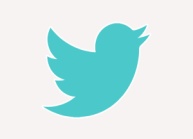 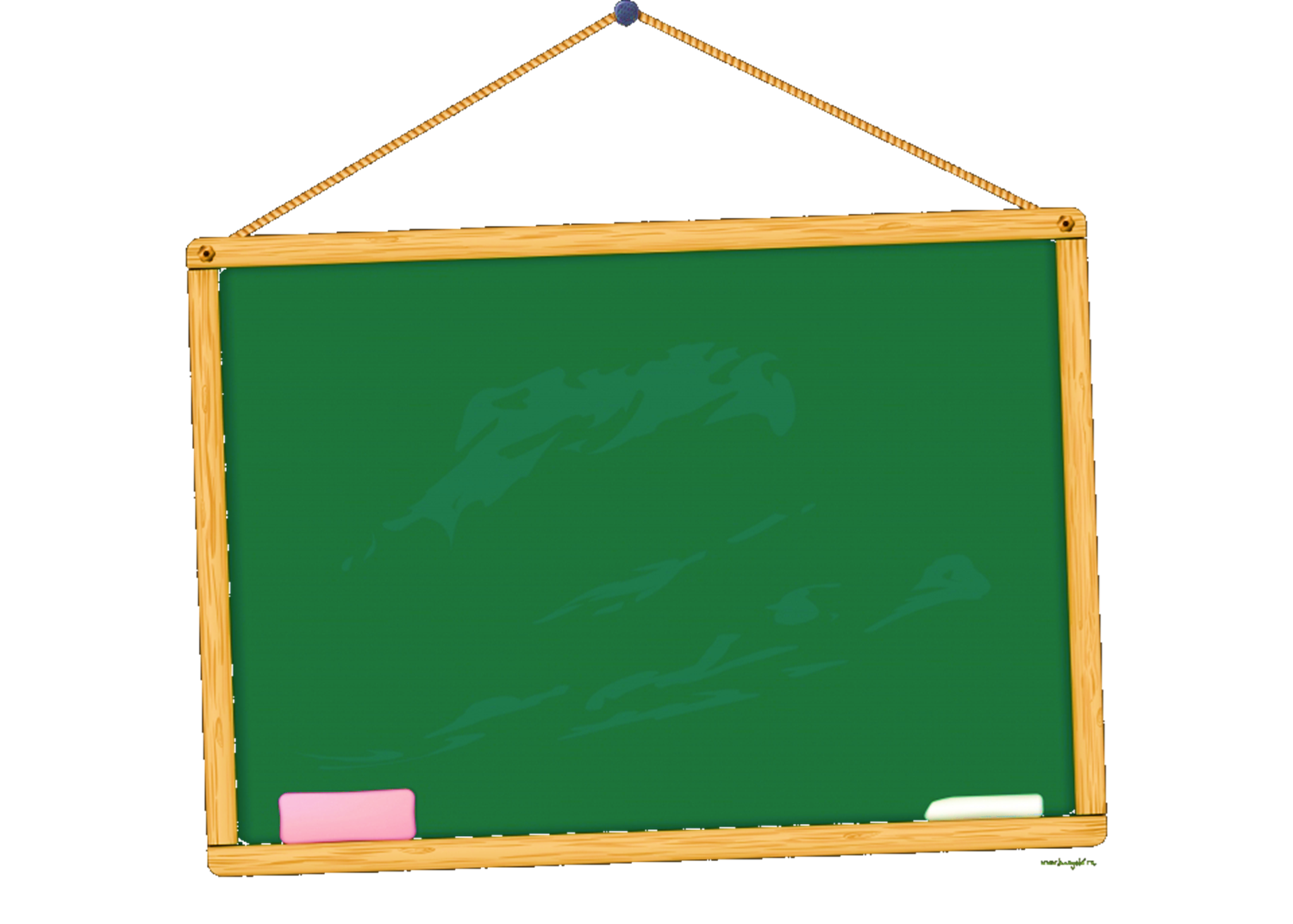 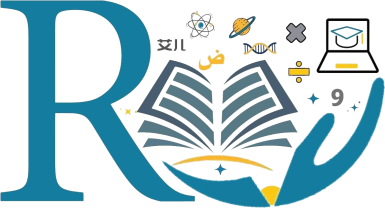 الدرس الأول:
 التفكير الناقد وحل المشكلات
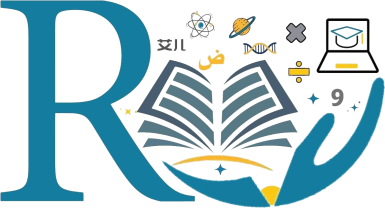 يستثمر المفكر الناقد كل ملكاته ومواهبه العقلية والانفعالية لحل المشكلات، ويعتمد في ذلك أساليب مختلفة، إبداعية تارة ومنطقية تارة أخرى، عقلية طورا وانفعالية طورا آخر، متفائلة مرة وحذرة مرة أخرى
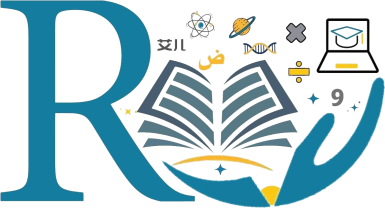 1. أبني فقرة تأليفية مسترسلة تعتمد فيها كل أنواع التفكير (تذكر طريقة قبعات التفكير الست لمعالجة مشكلة العنف الأسري.
لمعالجة مشكلة العنف الأسري. المعالجة مشكلة العنف الأسري سأرتدي أولا قبعة التفكير البيضاء           لأتبين.
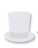 ....................................................................................................................................................................................................
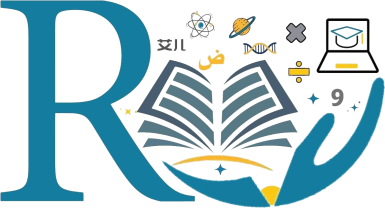 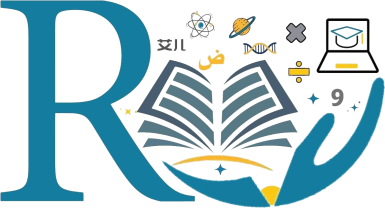 ثم سألبس قبعة التفكير الحمراء  لأستشعر
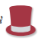 ....................................................................................................................................................................................................
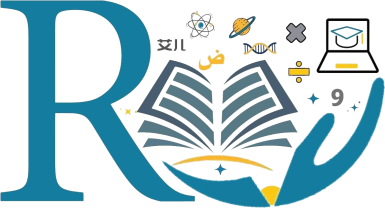 ثم سألبس قبعة التفكير السوداء  لأستشرف
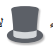 ....................................................................................................................................................................................................
ثم سأضع قبعة التفكير الصفراء لأنفتح على
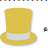 ....................................................................................................................................................................................................
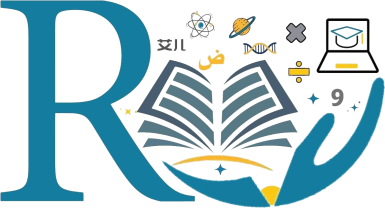 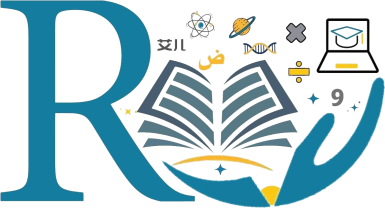 ثم سأرتدي قبعة التفكير الخضراء لأجدد
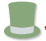 ....................................................................................................................................................................................................
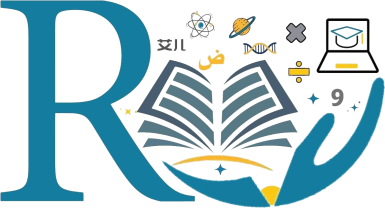 وفي النهاية سألبس قبعة التفكير الزرقاء                 لأنظم
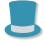 ....................................................................................................................................................................................................
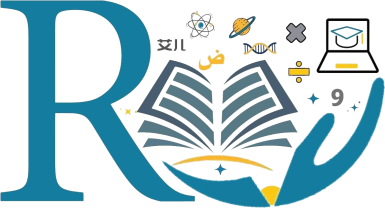 2. التفكير الناقد تفكير إستراتيجي هادف ومنظم. أرتب خطوات حل المشكلات التالية من البداية إلى النهاية.
مناقشة الآراء - صياغة المشكلة - الملاحظة - اختبار الأدلة والحجج - اتخاذ القرار - تبني التصورات - بناء الأدلة والحجج.
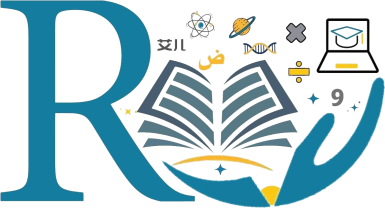 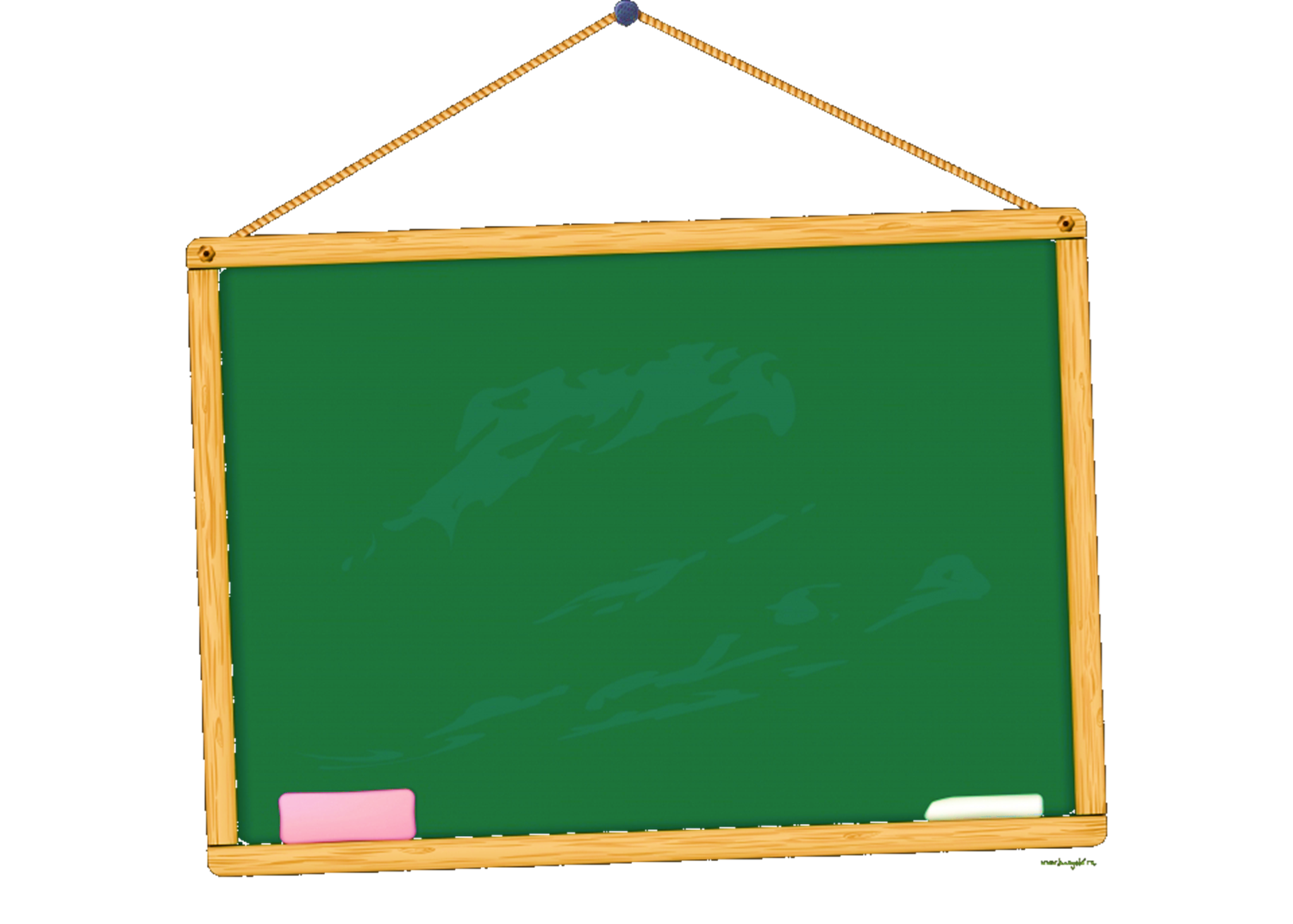 الدرس الثاني
 التفكير الناقد واتخاذ القرار
يسكن سالم مع عائلته في الصحراء، ويساعد أباه في رعي الإبل والغنم؛ إلا أن البيئة الصحراوية شحيحة الماء والكلاب لذلك تواجه عائلة سالم مشكلة توفير الماء للشرب ولسقي المواشي، وأقرب مدينة فيها ماء تبعد عنهم ما يزيد على خمسين كيلومترا. ولحل المشكلة وجد أبو سالم نفسه أمام خيارات عديدة ولكنه عجز عن اتخاذ القرار الصائب: هل يحفر بئرا عميقة؟ أم يقتني صهريجا لنقل المياه؟ أم ييني خزانا كبيرا ويستأجر صهريجا ينقل المياه بملء الخزان أسبوعيا؟ أم يبحث عن خيار أخره؟
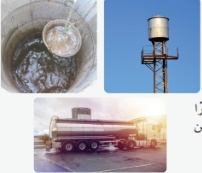 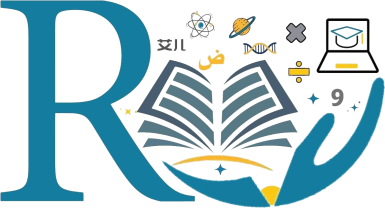 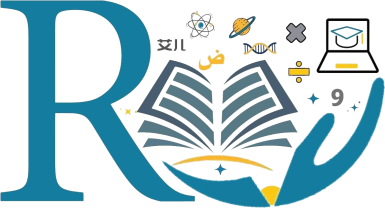 1. أساعد سالما في إعانة والده بتوضيح الإجراءات والخطوات التي ستهديه إلى أخذ القرار الصائب وذلك بملء الجداول التالية:
جمع البيانات والمعلومات حول مشكلة جلب الماء للشرب ولسقي الأنعام:
طرح الخيارات وتحليلها ومقارنة بعضها ببعض:
طرح الخيارات وتحليلها ومقارنة بعضها ببعض:
تقويم الخيارات الثلاثة المتعلقة بحل مشكلة طريقة جلب الماء لشرب ولسقي الأنعام
تقويم الخيارات الثلاثة المتعلقة بحل مشكلة طريقة جلب الماء لشرب ولسقي الأنعام
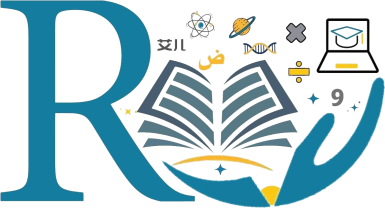 اتخاذ القرار وفق المعايير التالية:
تذكر دوما الفارق بين المعلومات المتاحة والمعلومات ذات الصلة بالموضوع، فمن الأخطاء التقليدية التي يقع فيها كثيرون النظر إلى القرار الشامل ومن ثم الرجوع إلى المعلومات التي لدينا، وهي التي ستعيننا على أخذ القرار. لا ينظر بعض الأشخاص المفكرين مع ذلك إلى المعلومات التي لديهم، ويسألون أنفسهم: "هل المعلومات التي لدي ذات صلة؟" بل يتساءلون: " كيف يمكنني استخدامها؟ "
المصدر: اتخاذ القرار وحل المشكلات، الطبعة الثانية، چون آبیدر، ۲۰14م
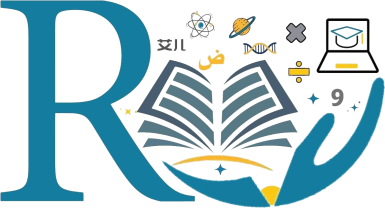 ٢. من أهم خطوات أخذ القرار جمع المعلومات. حدد المقصود " بالمعلومات ذات الصلة". ثم بين من خلال النص كيف يجب أن يتعامل المفكر الناقد مع المعلومات قبل أخذ القرار.
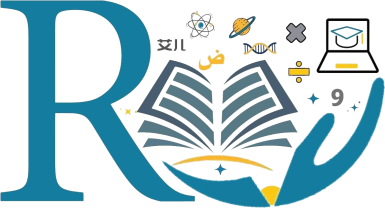 يعتمد اتخاذ القرار على التزام منطقي و عاطفي مهما كان هذا الالتزام يسيرا. و مرتبطا بالذات أو بالآخرين.
المصدر: كيف تنمي قدراتك على اتخاذ القرار، الطبعة الأولى، الان باركر، ۱۹۹۸م
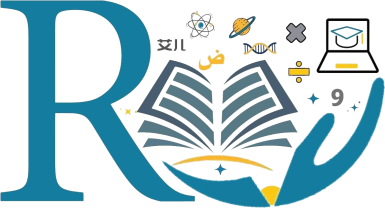 ٣. تترتب على أخذ القرار جملة من الاعتبارات العملية والأخلاقية التي ترتبط بالسلوك الفردي والجماعي. بن علاقة أخذ القرار بمعنى الالتزام في علاقة بالذات وبالآخرين.
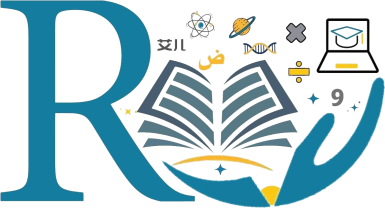 " إن متخذي القرارات الذين تنقصهم المهارة يميلون إلى القفز إلى أحد البديلين في حل المشكلة، ولا يعطون الوقت والطاقة العقلية الكافيتين لبحث أربعة احتمالات أو ثلاثة على الأقل. لقد كان بسمارك يقول لقادة جيشه: "يمكنكم التأكد من أنه إذا كان العدو يمتلك خيارين للتنفيذ مفتوحين أمامه فقط، فإنه سوف يختار الخيار الثالث " ... إنك بحاجة إلى توسيع آفاقك والنظر إلى كل الاحتمالات، إذ يولد هذا أفكارا خلاقة".
المصدر: اتخاذ القرار وحل المشكلات، الطبعة الثانية، چون آبیدر، ۲۰۱4م
4. هل يكتفي المفكر الناقد لكي يتخذ القرار الصائب باختيار أحد البديلين ؟ أم ينفتح على الاحتمالات الأخرى الممكنة التي لم يضعها بالحسبان؟ ما الجهد الإضافي الذي يمكن للمفكر الناقد بذله لكي يتأكد من البدائل والحلول للمشكلة؟ قدم ججا تبين وجاهة رأي الكاتب و رأيك إزاء ذلك؟
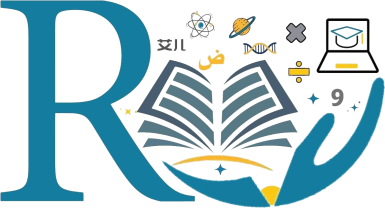 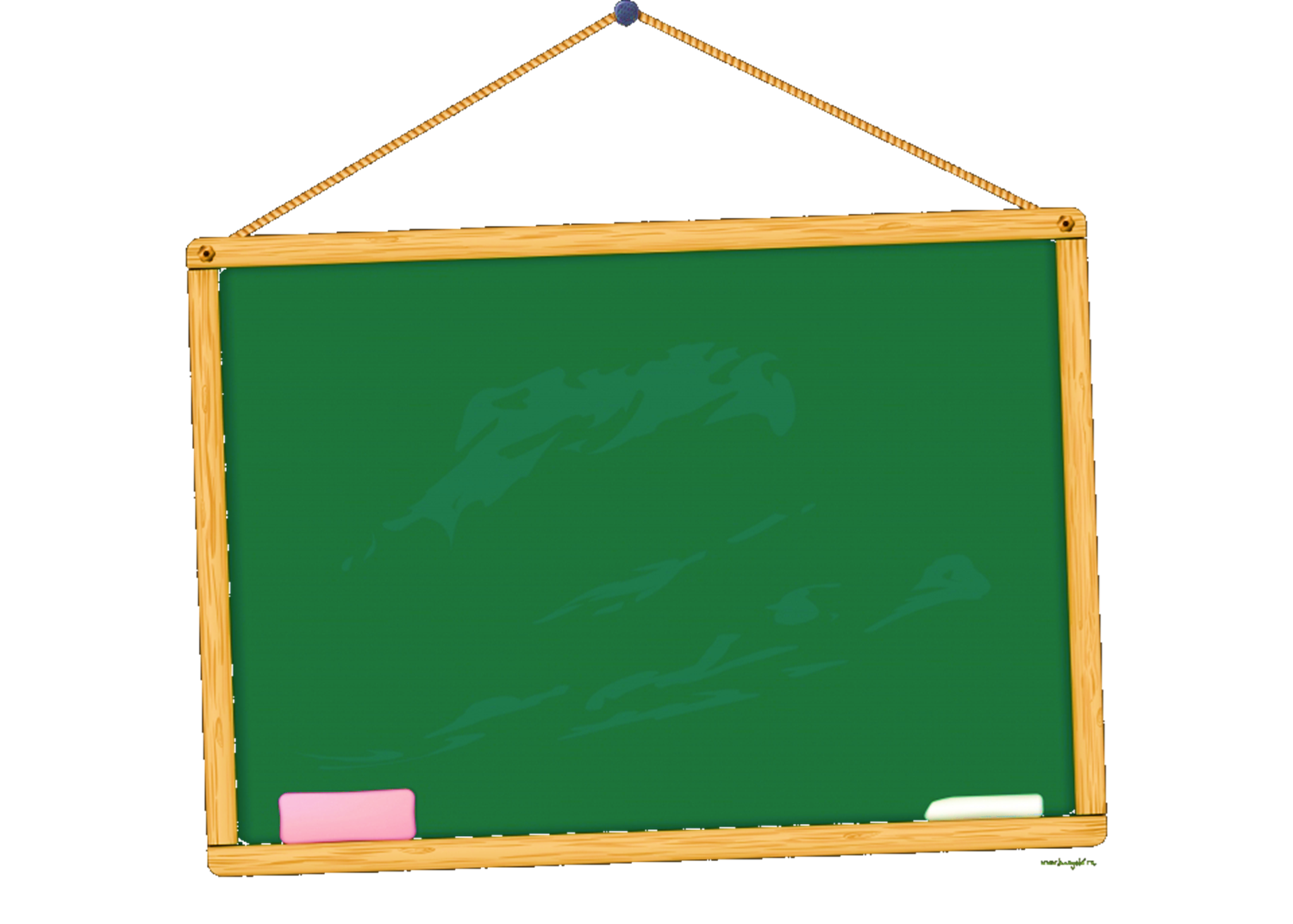 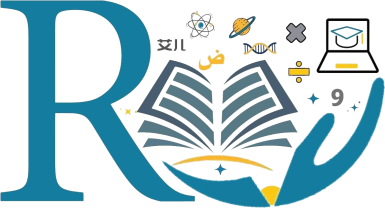 الدرس الثالث
التفكير الناقد بين العمل الفردي والجماعي
" إن العمل في مجموعات هو فرصة رائعة لتعلم نصائح جديدة، وطرائق إعداد ربما لم تكن تعرفها من قبل. على سبيل المثال: قد تلاحظ أن الطريقة التي يناقش بها أحد زملائك وأسلوبه في الفصل مفيد، وتكتسب هذه الصفة منه. قد تدرك أيضا عند المناقشة مع المجموعة أن لديك معلومات وتصورات خاطئة بشأن موضوع معين، لذلك ستكون قادرا على تصحيحها. إن القدرة على طرح الأسئلة في المجموعة في أي وقت وفي أي موضوع ستكون مفيدة للغاية لك".
1. أبين أربع إيجابيات إضافية للعمل في المجموعات وبروح الفريق الواحد.
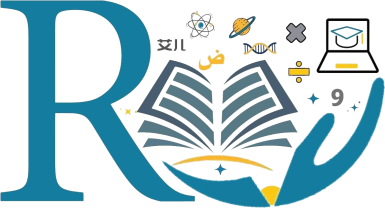 ۲. أبين في فقرة قصيرة (8 أسطر) كيف أن التفكير الذاتي لا يتناقض مع العمل في المجموعات؟
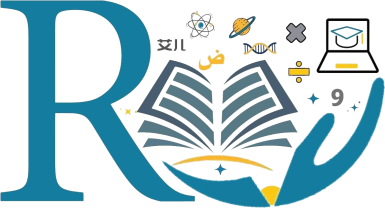 "من الأخطاء التي يقع فيها كثيرون عند تكوين المجموعات وفرق العمل هو بحثهم عن أشخاص يتوافقون مع توجهاتهم ووجهة نظرهم. ولقد أثبتت التجارب أن هذا ليس بالأمر المفيد، فالفريق الفعال هو الذي يحتوي على أشخاص مختلفين، يحمل كل فرد منهم سمات وصفات مختلفة عن صفات الآخر وسماته.
3. أين إيجابيات الاختلاف في تكوين فريق العمل والنقاط التي يجب أن تكون قاسما مشتركا بينهم في الجدول التالي:
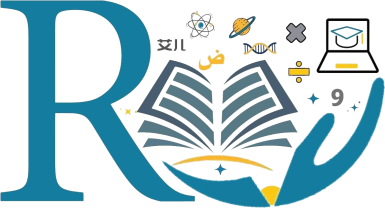 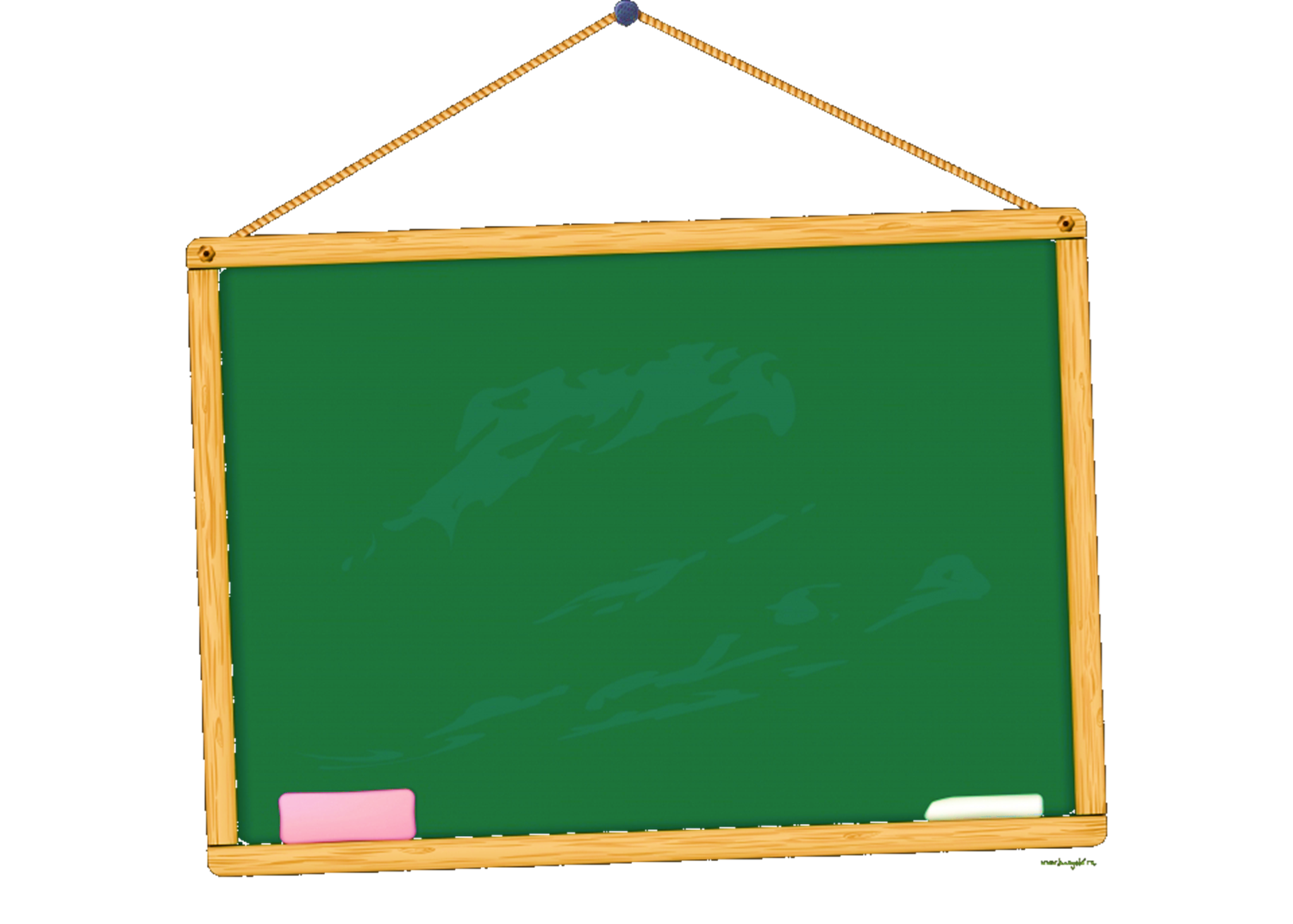 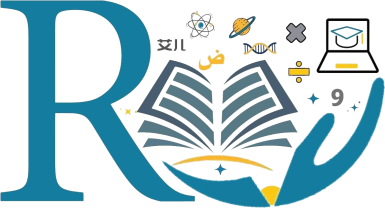 الدرس الرابع
التفكير الناقد والحوار
1- أكمل العبارات الآتية
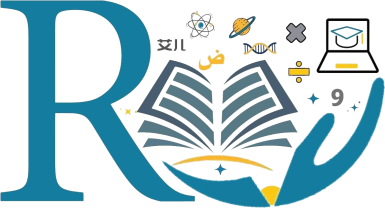 يعرف الحوار بأنه: ...........
الفرق بين الحوار والمناقشة:: ...........
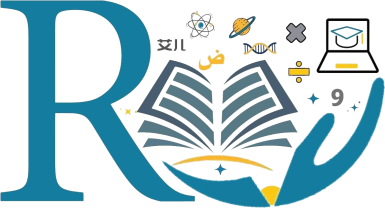 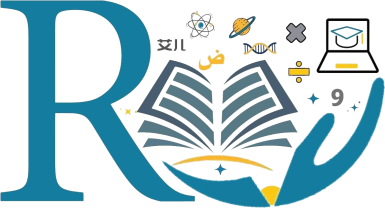 تتلخص قواعد الحوار في الحياة اليومية فيما يلي:................................................................................................
⦁ من المهارات اللازمة الإتقان الحوار:
أ. الاحترام:..................
ب- التحقق من وجود دليل.............
ج. ترتيب الأفكار:.......................
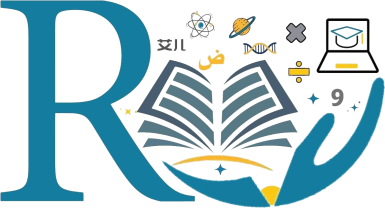 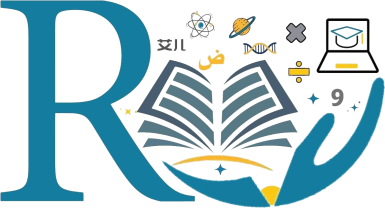 ⦁ تتلخص أخلاقيات الحوار، وآدابه فيما يلي: .......................................................................
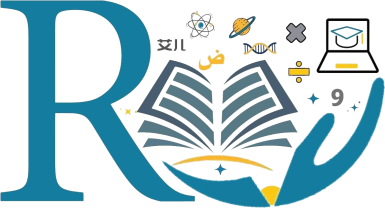 من الكلمات والعبارات الجارحة التي يجب تجنُبها في الحوار/
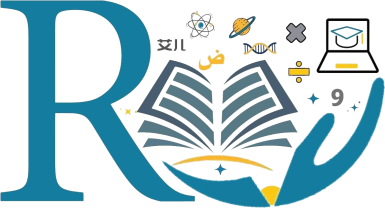 ⦁ ُ تكمُن أهمية الإصغاء الجيد أثناء الحوار في أنه:
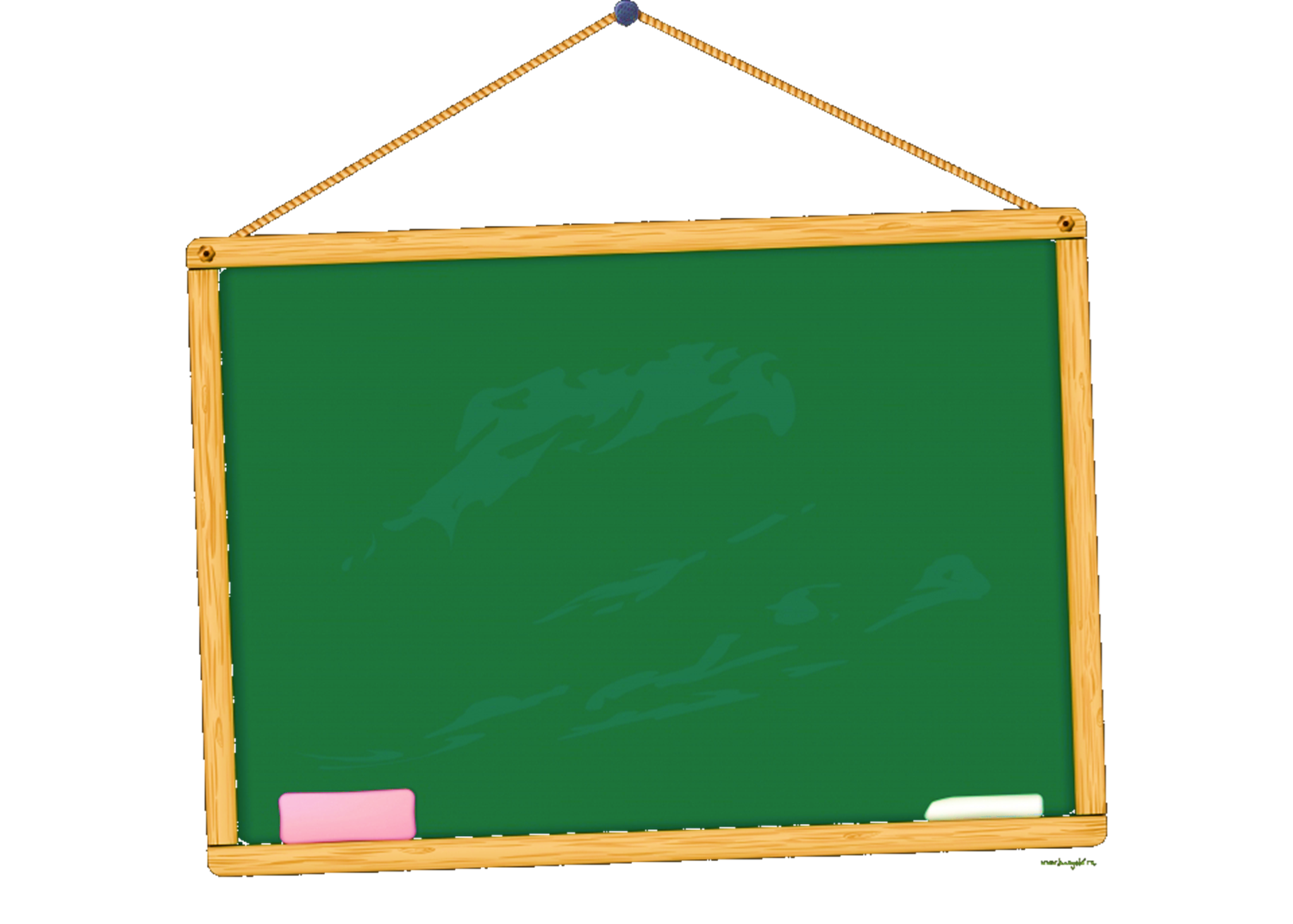 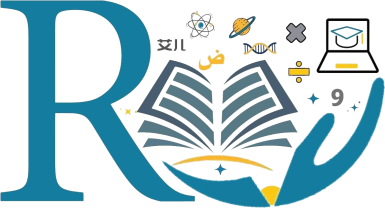 الدرس الخامس
التفكير الناقد والحجاج
1. اذكر أهم مميزات الحجاج القديم ، وفيم كان استعماله؟ ثم استعمل ما اكتسبته من الخصائص التالية (مت المتكلم، أحوال السامعين، كلام المتكلم)
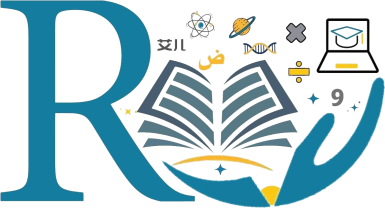 سمعت المتكلم
أحوال السامعين
كلام المتكلم
۲. اذكر موقف المنطق القديم من هذا الشكل من الحجاج القديم، وما البديل الذي يقدمه؟ (قارن بين الشكل البرهاني والشكل الحجاجي القديم). ثم وضح طبيعة الحجاج الجديد.
موقف المنطق القديم
البديل الذي يقدمه
موقف الحجاج الجديد
٣. تصور حوارًا مع رفيق لك يريد أن يقنعك بأهمية الحجاج الخطابي في بناء المعرفة والدفاع عن المواقف، بينما أنت تريد أن تبين له عدم جدوى هذا النوع من الحجاج لتؤكد أهمية الحجاج البرهاني القائم على الأساس المنطقي والعقلي.
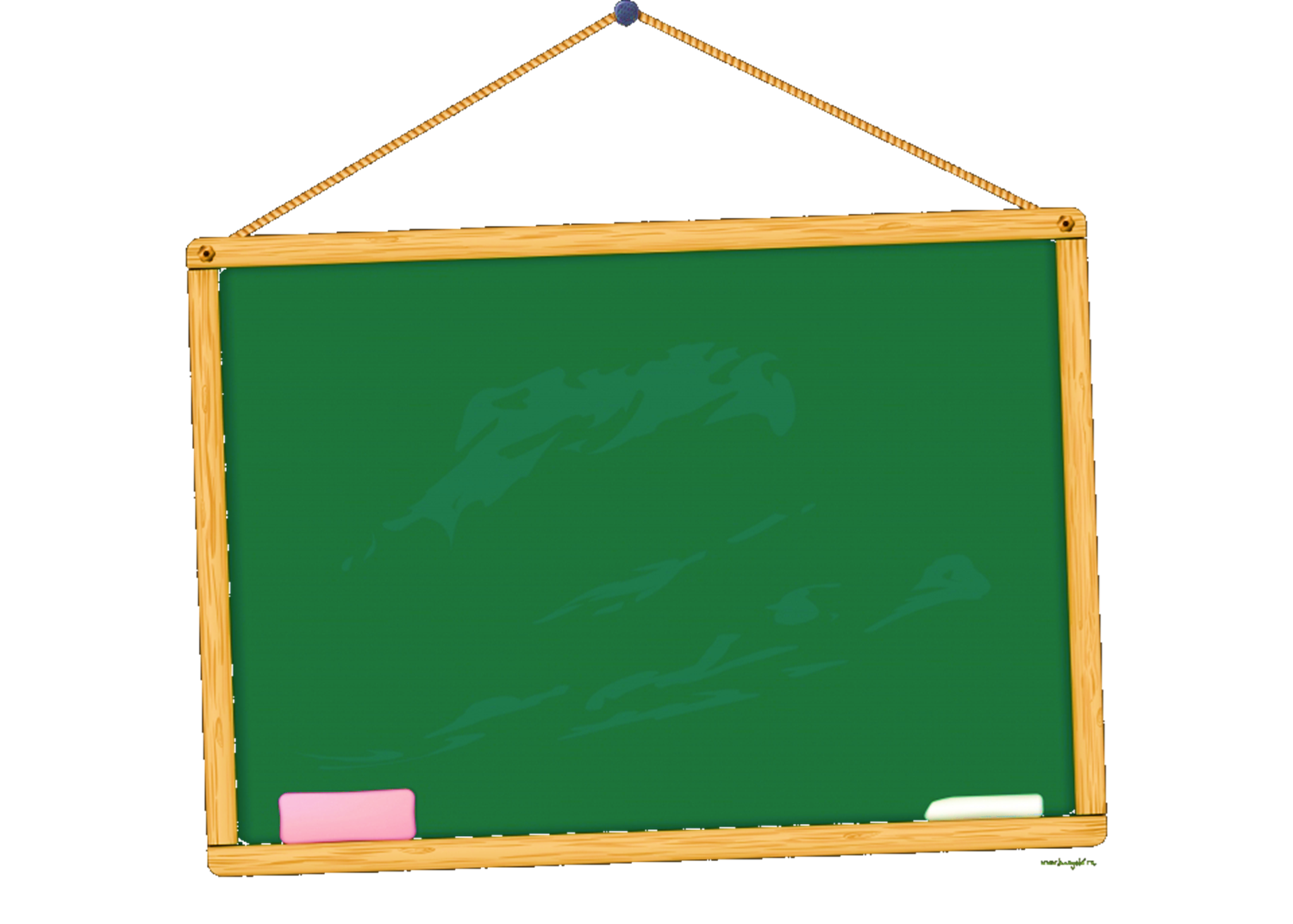 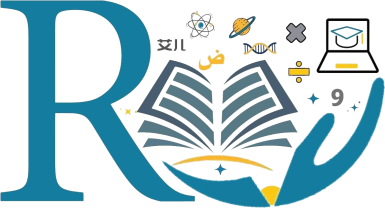 الدرس السادس
التفكير الناقد والمناظرة
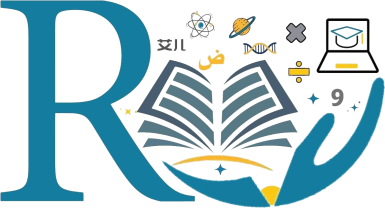 1. يمثل الإعداد المسبق للمناظرة أمرا مهما جدا، ويتطلب إجراءات ومهارات عديدة. بين هذه الإجراءات والمهارات، وأكمل الجدول التالي:
۲. يتخذ التحاور أشكالا مختلفة، ومن أبرزها الجدل والمناظرة. وغالبا ما يكون الجدل عقيما، في حين تستهدف المناظرة بناء الحقيقة. ابن فقرة تأليفية مسترسلة تقارن فيها بين المناظرة والجدل العقيم.
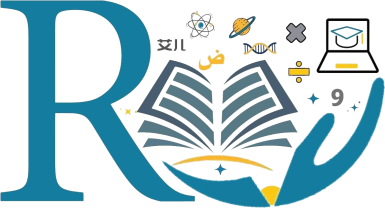 قال ابن منظور في "لسان العرب ":" والمناظرة أن تناظر أخاك في أمر إذا نظرتما فيه معا كيف تأتيانه ".
٣. بين انطلاقا من هذا القول وبالاستفادة مما درست أخلاقيات المناظرة.
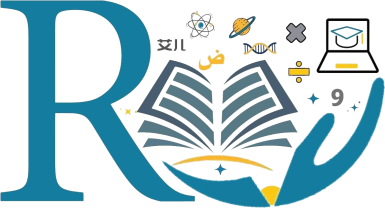 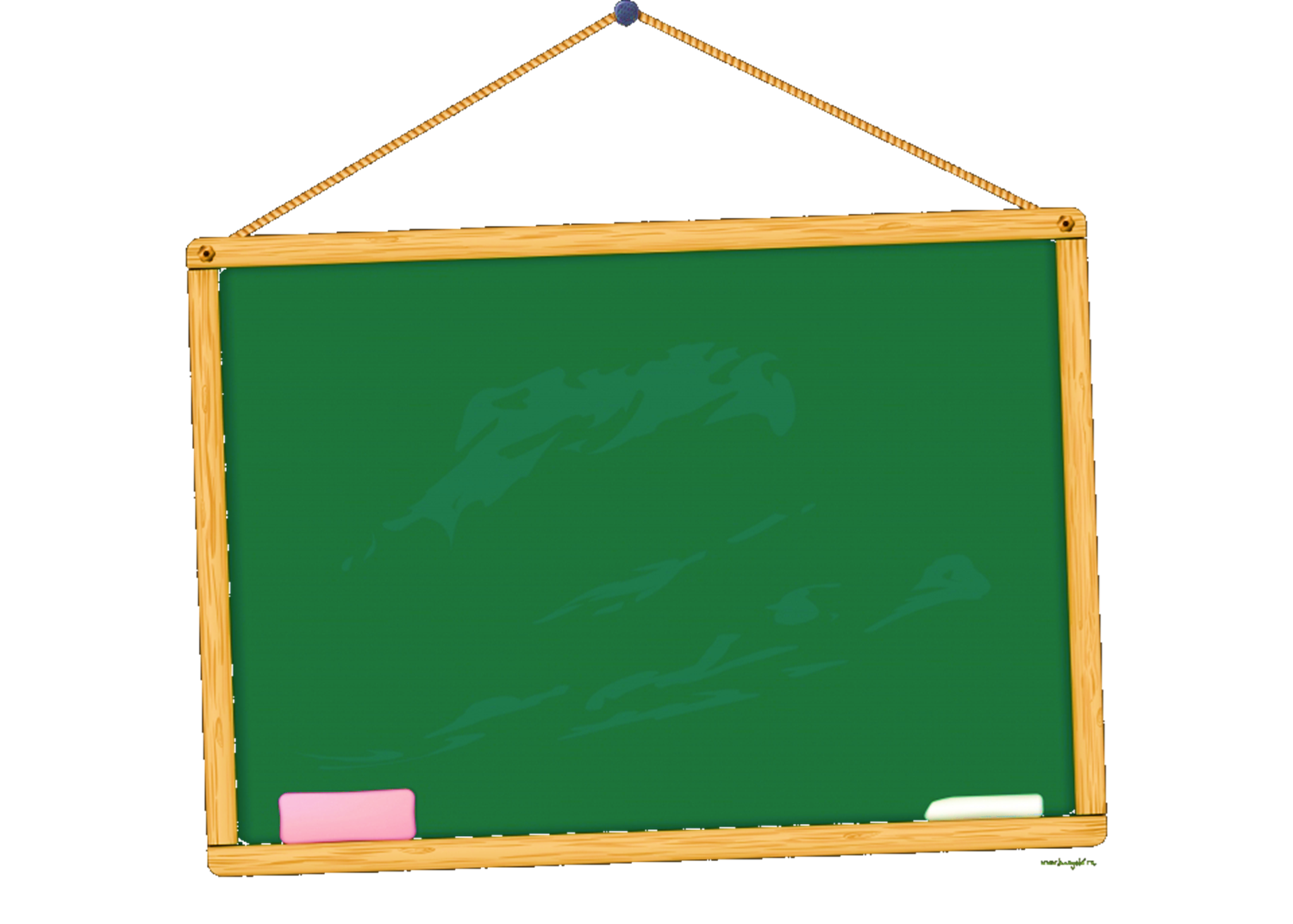 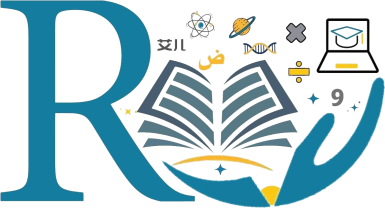 الدرس السابع
التفكير الناقد والتفكير الإبداعي
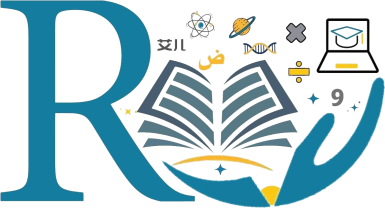 1 .قارن بين مهارات التفكير الناقد والتفكير الإبداعي، وضع مثال  لكل مهارة من المهارات التي تذكرها.
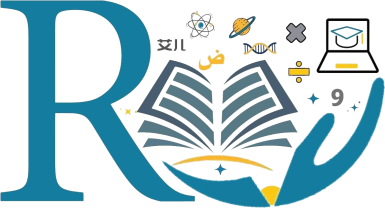 ٢ .يخرج التفكير الإبداعي عادة عن المألوف. ألا ترى في هذا الأمر ما يجعل الإبداع عملي غير ممكنة دوما بسبب المقاومة لكل جديد خارج الإطار؟ 
اكتب فقرة تأليفية في ذلك، واذكر أهم سمات الإبداع، وبين كيف يسهم المبدع في خدمة وطنه وتطويره.
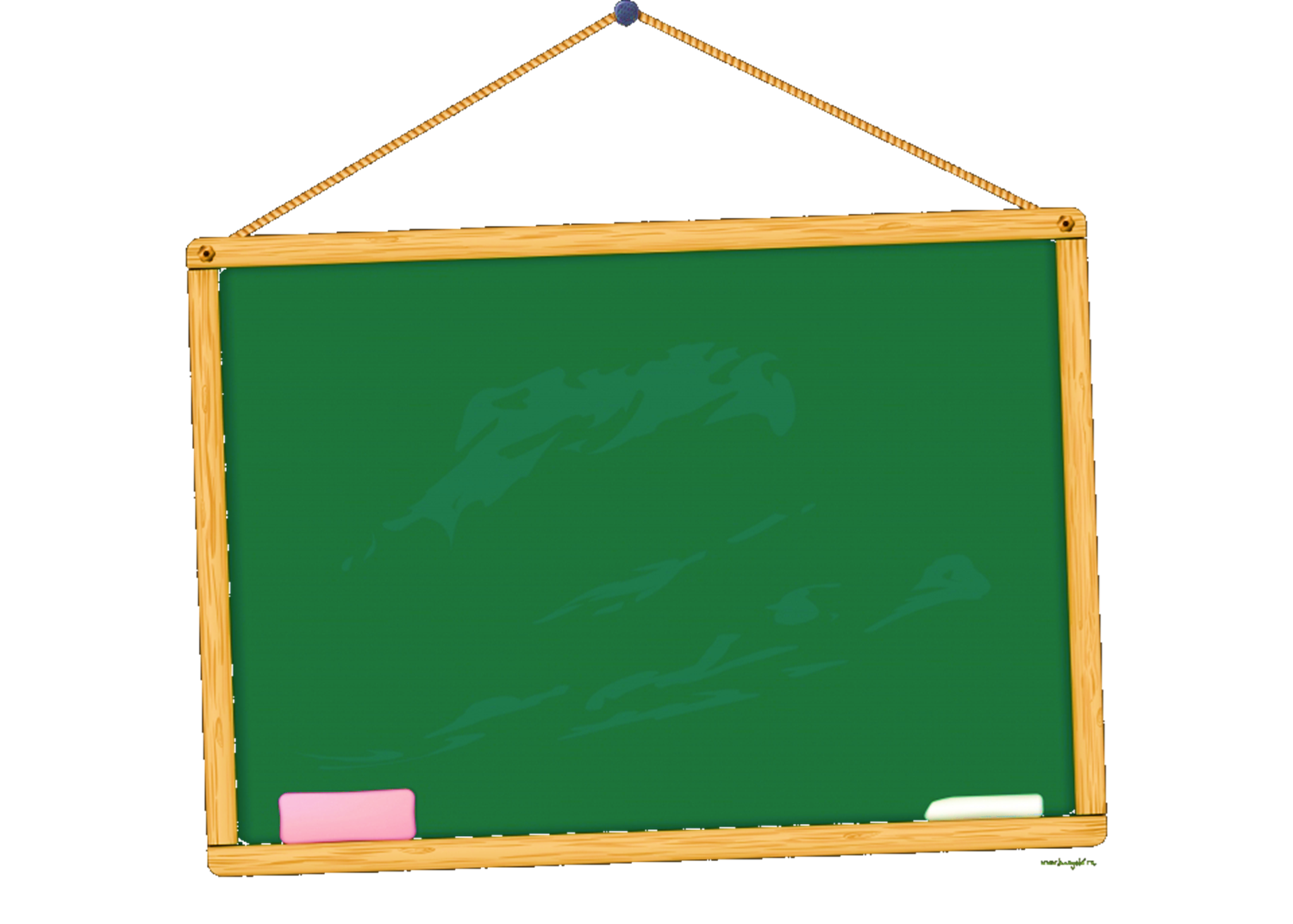 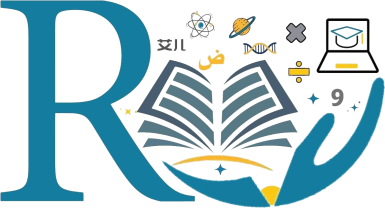 الدرس الثامن
التفكير الناقد والتفكير الإبداعي
" إن العلم نمط من أنماط المعرفة النقدية، ويجب أن تسهم صفة النقدية هنا بمعنيين: فهي تشير من جهة إلى أن العلم يمارس مراقبة حذرة على خطواته المنهجية الخاصة، ويطبق معايير دقيقة للتأكد من الصلاحية، وتشير من جهة أخرى إلى أن العلم يقوم بصياغة مناهج تمكنه من توسيع حقل معرفته بطريقة ممنهجة ".
المصدر: رهانات العقلانية: تحدي العلم والتكنلوجيا بالنسبة إلى الثقافات، چون لادرار، ۱۹۷۷م
كيف تفهم علاقة التفكير الناقد بالمنهج العلمي حسب النص؟
۲. اذكر أمثلة من تاريخ العلم تظهر فيها التحولات المنهجية التي عرفتها نتيجة ممارسته للتفكير الناقد. العلوم الطبيعية واستعمالها للمنهج.
العلوم الرياضية واستعمالها للمنهج
٣. اذكر أمثلة من تاريخ العلوم البيان التحولات التي حدثت في العلوم التالية:
علم الفلك
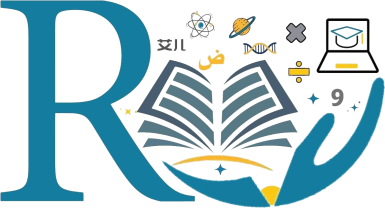 ٣. اذكر أمثلة من تاريخ العلوم البيان التحولات التي حدثت في العلوم التالية:
علم الفيزياء
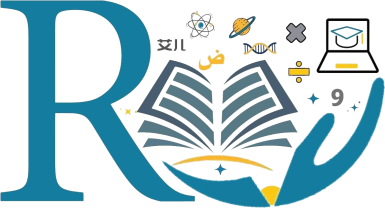 ٣. اذكر أمثلة من تاريخ العلوم البيان التحولات التي حدثت في العلوم التالية:
علم الرياضيات
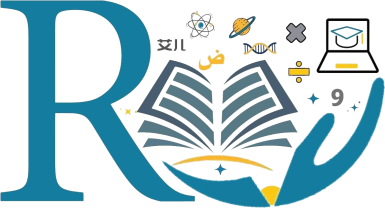 4. استعن بالنص وبإجاباتك عن الأسئلة السابقة، وحرر فقرة قصيرة توجز فيها كيف يكون التفكير العلمي
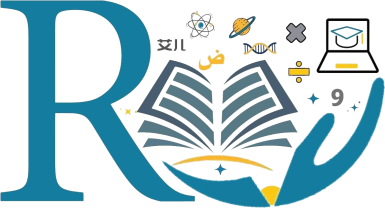 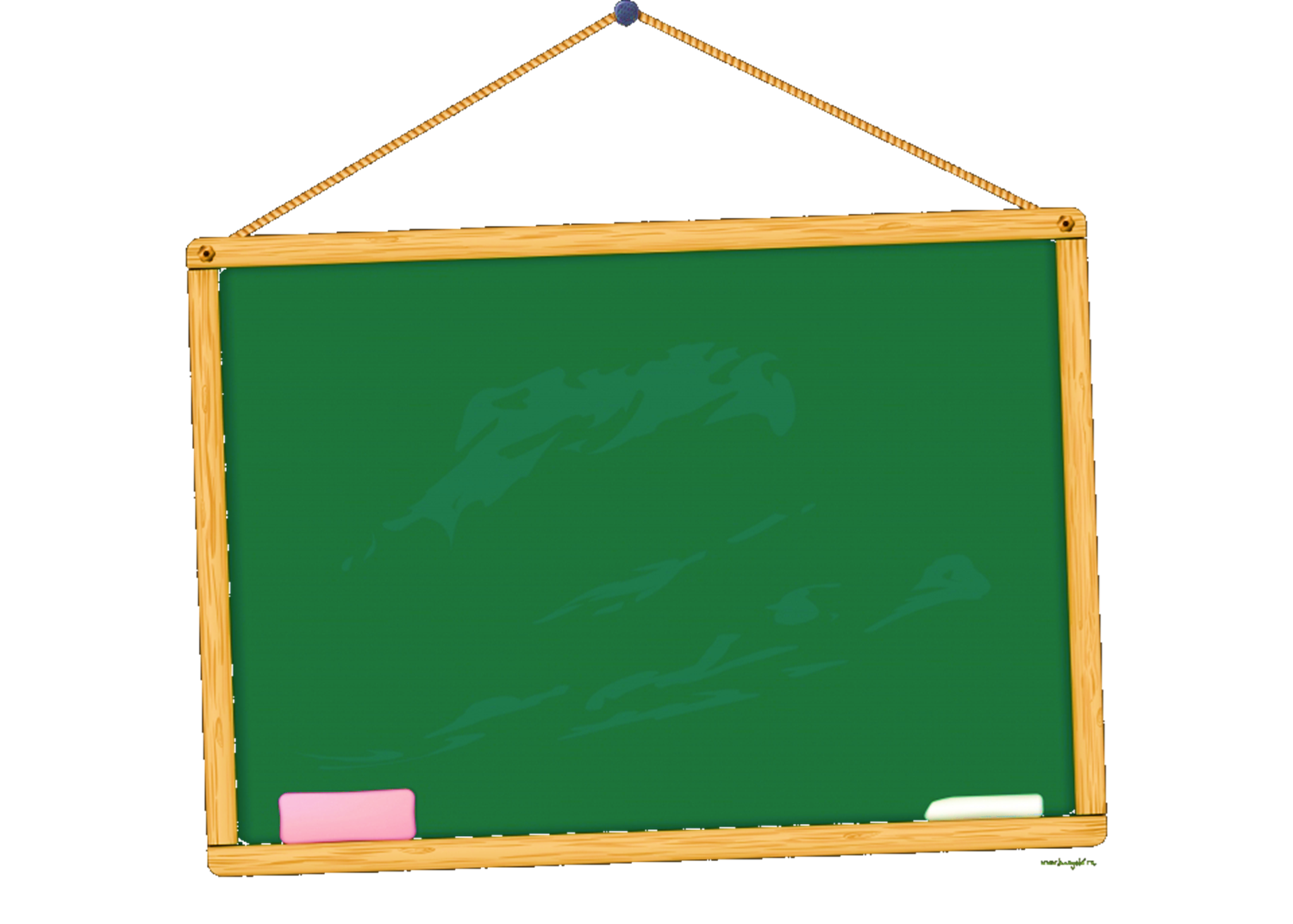 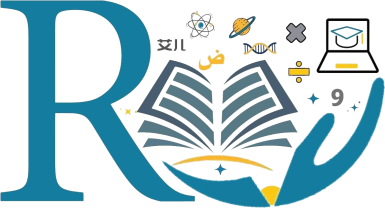 الدرس التاسع
التفكير الناقد والفكر الضال
. " إن دعاية الجماعات المتطرفة لا تنشط إلا في البيئة الراكدة ثقافيا واجتماعيا " .
هل تتفق أو لا تتفق مع العبارة السابقة مع ذكر السبب.
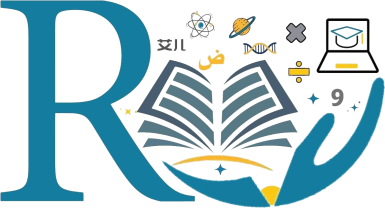 ۲. يمتلك المفكر الناقد صفات تجعله محصنا ضد كل أفكار التطرف وأشكال العنف. بين بعض صفات المفكر الناقد وتأثير تلك الصفات على سلوك الفرد وذلك برفض كل أشكال التطرف والعنف.
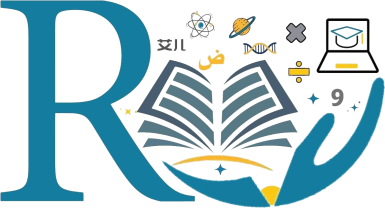 ٣. ما الهدف غير المعلن لجماعة الإخوان المسلمين الإرهابية؟ وما أساليبهم للتأثير في الشباب والفتيات لتحويلهم من الاعتدال إلى التطرف والعنف؟ وما دورنا الوطني - بوصفنا مفکرین ناقدين - في كشف زيفهم خلال كل مرحلة من مراحل تجنيد الأتباع:
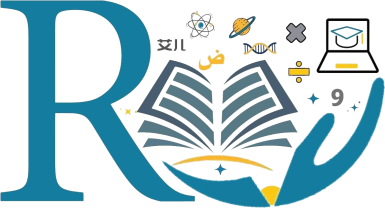